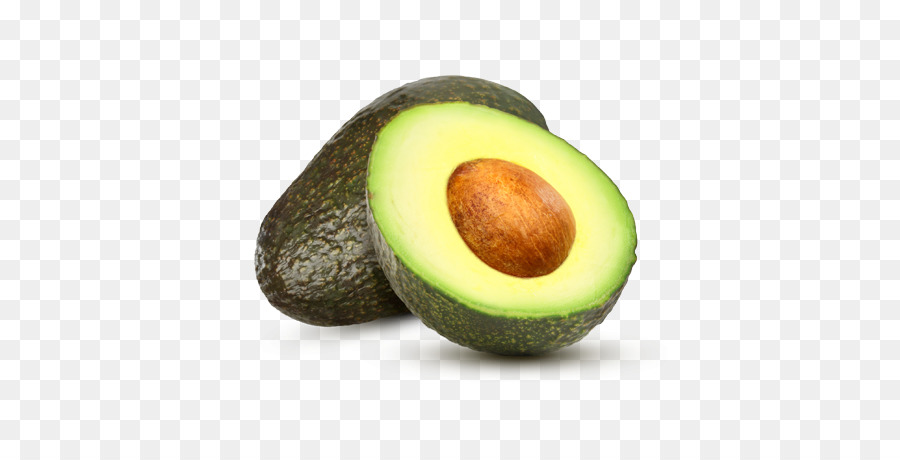 Dyrk din egen avokadoplante!
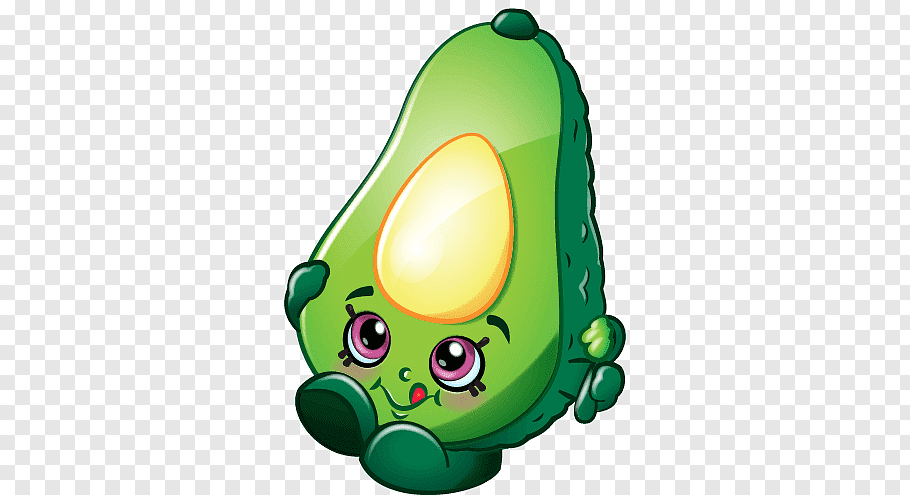 Hva trenger du?
Avokado
Tannpirkere, 3 stk. til hver stein
Glass
Vann
Slik gjør du det!
Del avokadoen i to uten å skade steinen for mye.
Skyll steinen grundig.
Stikk tre tannpirkere inn i steinen.
Heng steinen i et glass med vann (minst 1/3 av steinen må dekkes med vann).
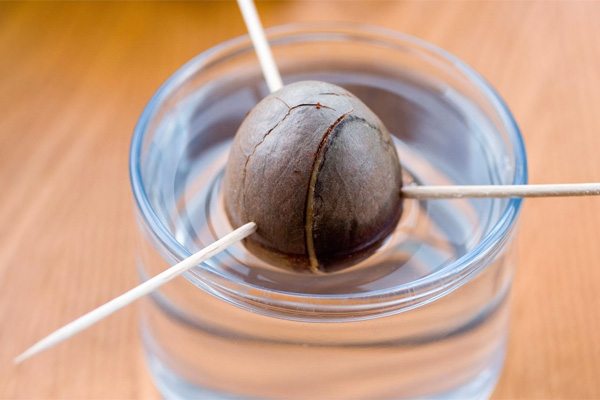 Skift vann og skyll av steinen i frisk vann annenhver dag.
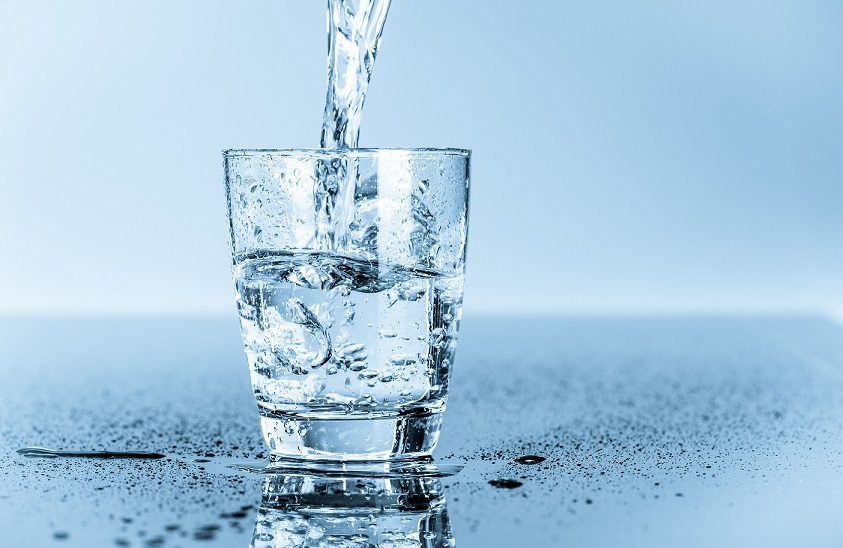 Vær tålmodig! Det tar 2-4 uker før det spirer.
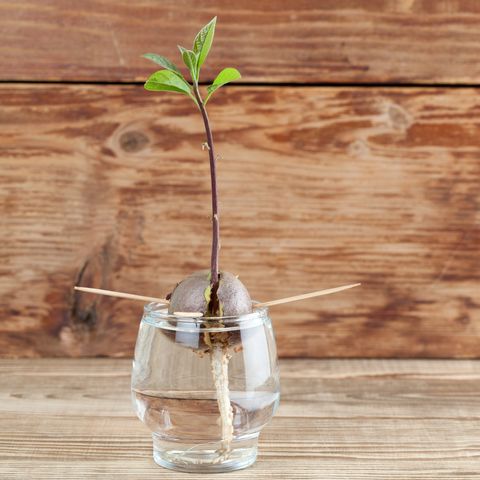 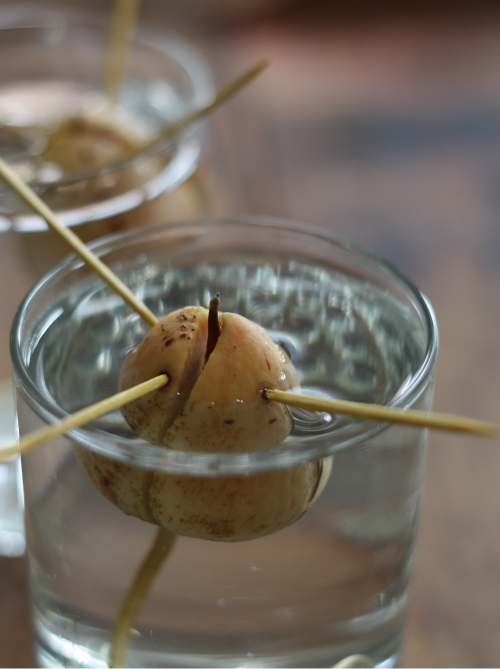 Lykke til!
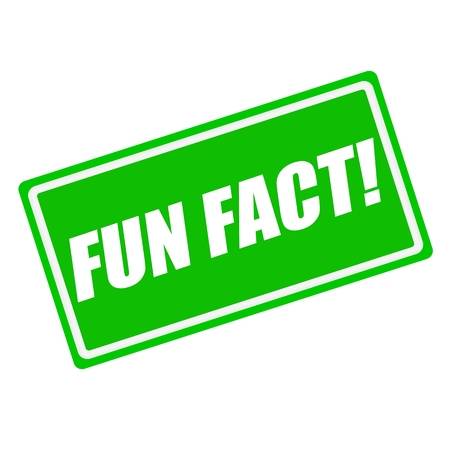 Visste du at avokado er en frukt?